Welcome to all
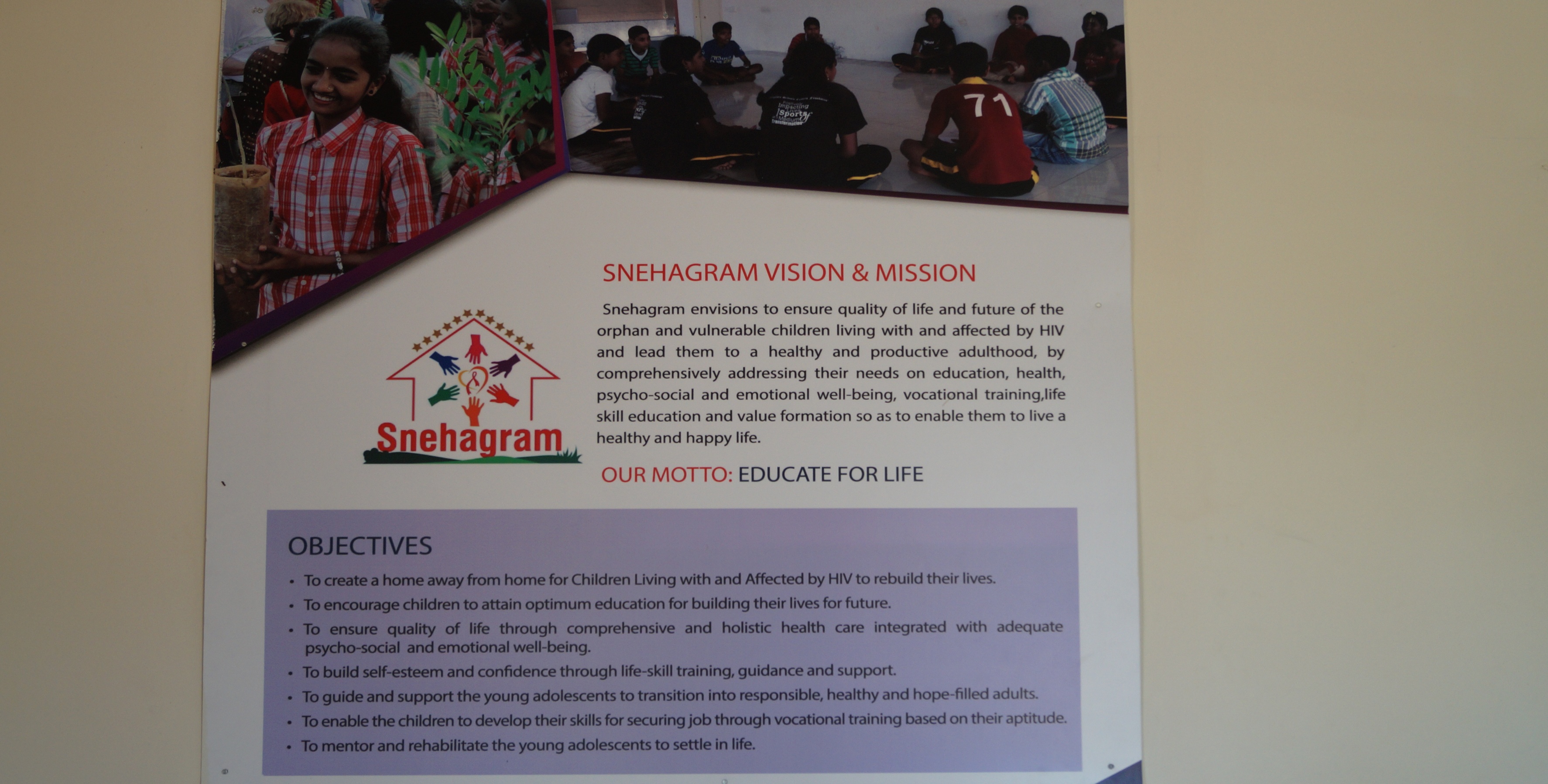 Education
Health   
Vocational training
Work shops
Co-curricular activities
Partnerships & collaboration
Preparing for our Future
Sustainability projects for Snehagram
Achievements and Milestones
Objectives
To create a home away from  home
Education
To attain optimum education to build our lives.
Educate for life
Our Approach
Self Directed 
Facilitated by  teachers and Peers
Group Study and Comprehension Focused
Life Skill Integrated
Some Stats of Academic Year 2016-2017
Post NIOS and Vocational Training – 18
NIOS 	- 20
Pre NIOS -22
Skill Training -  3
First Batch of our 18 students successfully completed our 10th exam in 2016
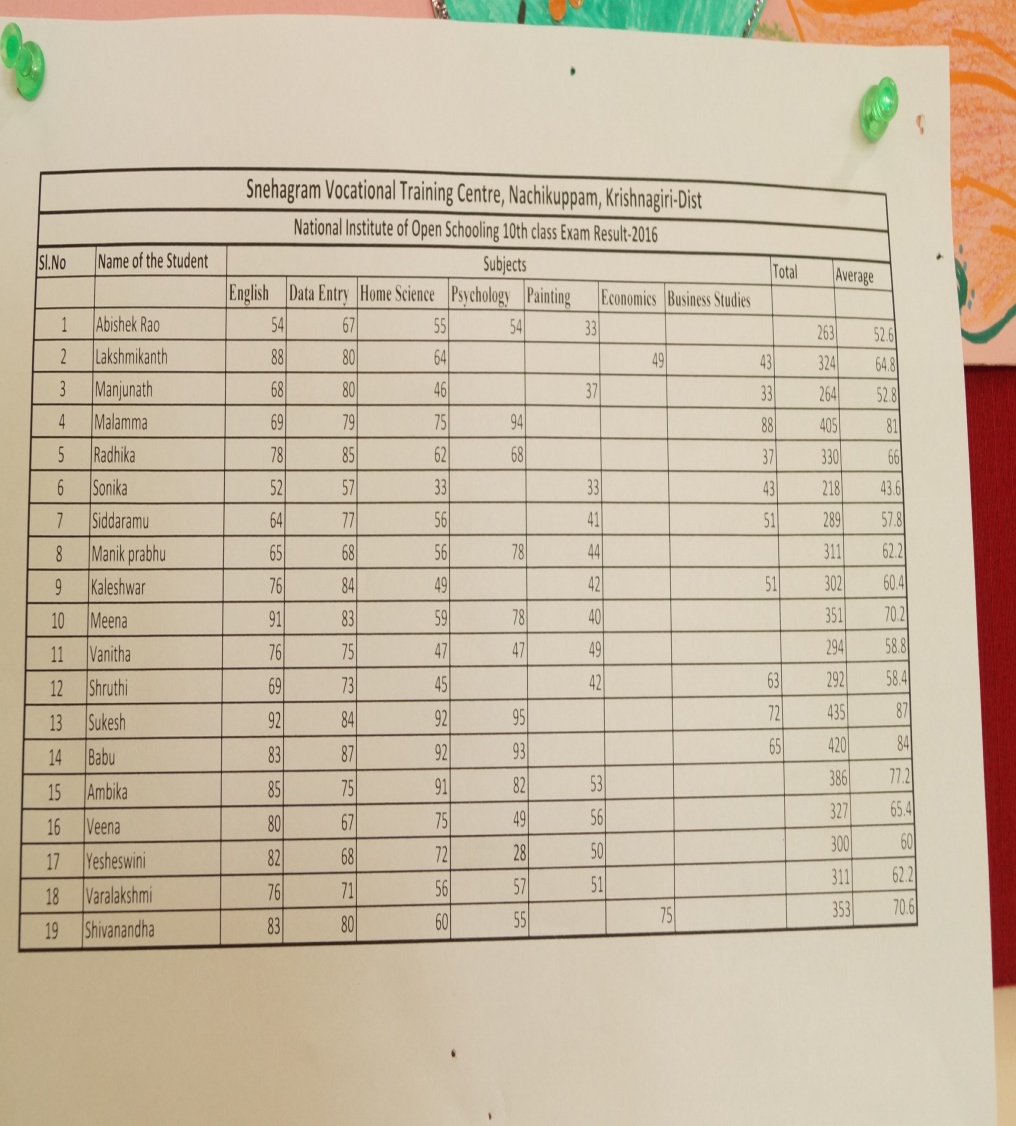 After 10th program
Many of us after 10th program have been engaging ourselves in various job oriented classes and training. And four of our friends have left to their home with a mind to find some courses and jobs to start up their lives.
Organic farming
Dairy farming
Poultry
Marketing
Reuse project
Tailoring
Personal studies
comprehensive  
holistic Health  care
To ensure quality of life through comprehensive and holistic health care  integrated with adequate psycho-social and emotional well being.
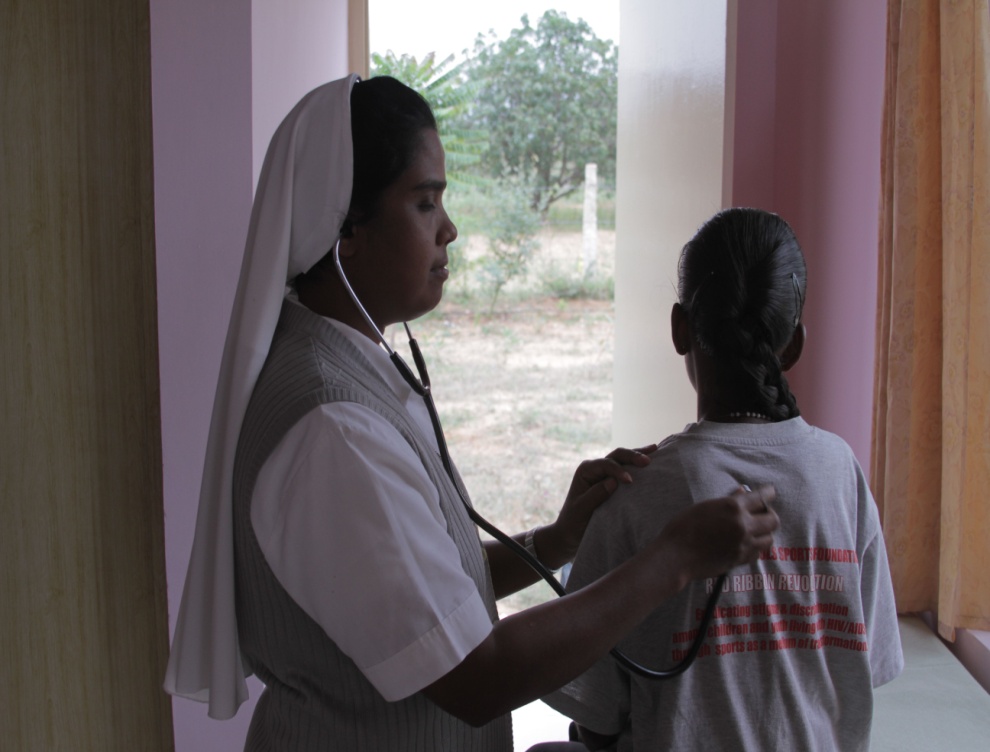 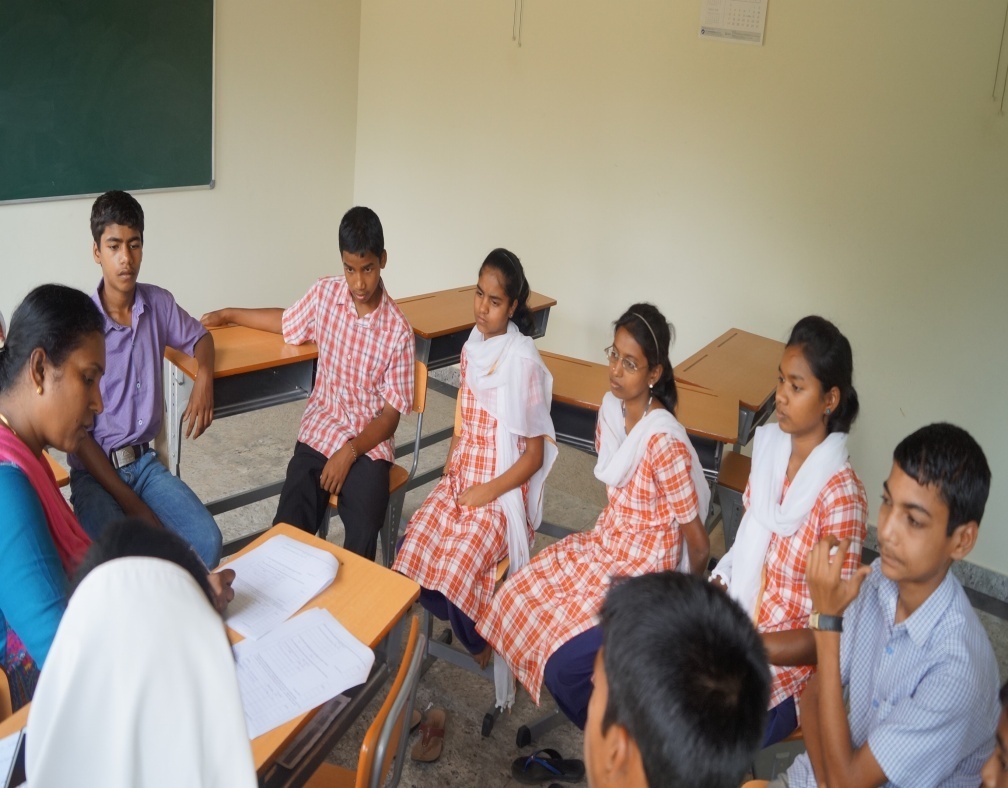 Our approach
1.Preventive: In this model of approach we take all the measures to prevent certain illnesses like cough, cold and other diseases that we are prone to get
. 
2.Promotive:In this model approach we  practice many health promoting practices such as balanced diet, yoga and exercise, sports and etc. 
  
3.Curative: In this model of approach we receive on going medication such as ART Anti retroviral treatment, physiotherapy,
Psycho- social wellbeing.
1.Peer interaction
2.Interaction with volunteers and various segments of people
3.Exposure visits
4.Family relatives
Emotional well being &Mental health
Environment
Emotional well being groups 
Guidance by staff and mentors
External counseling help Sr. Bridget
Psycatric help and evaluation by 
    Dr.Rinku
Best practices in snehagram to be healthy
Medical support ( Onsite and Referral systems)
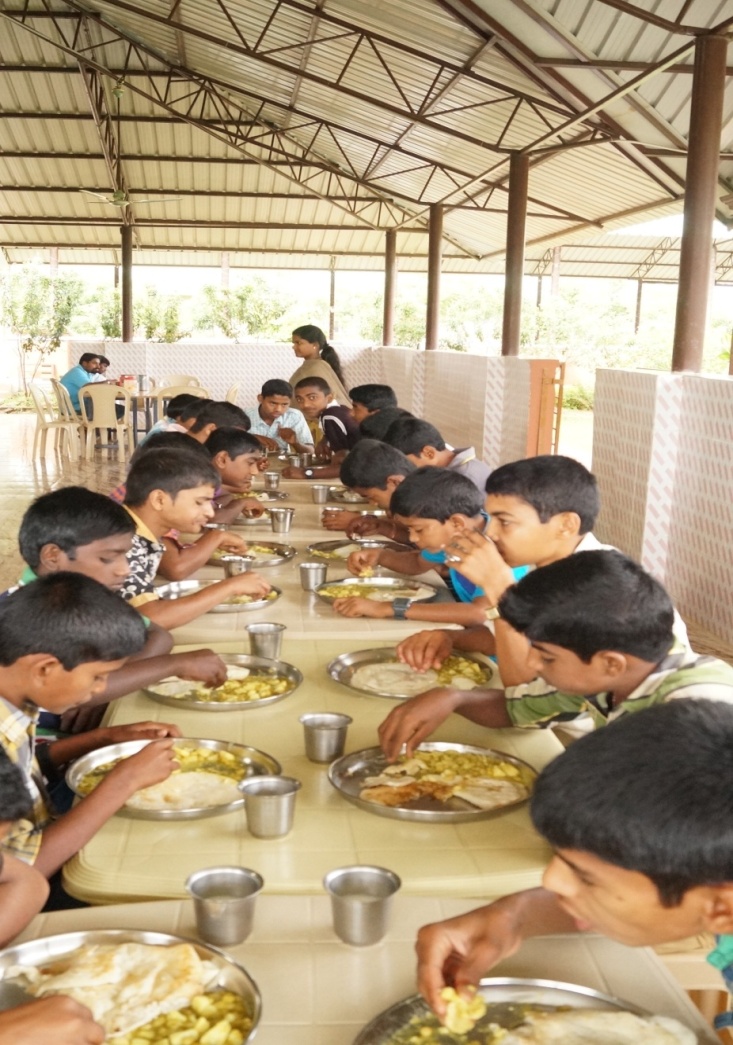 Nutritional care
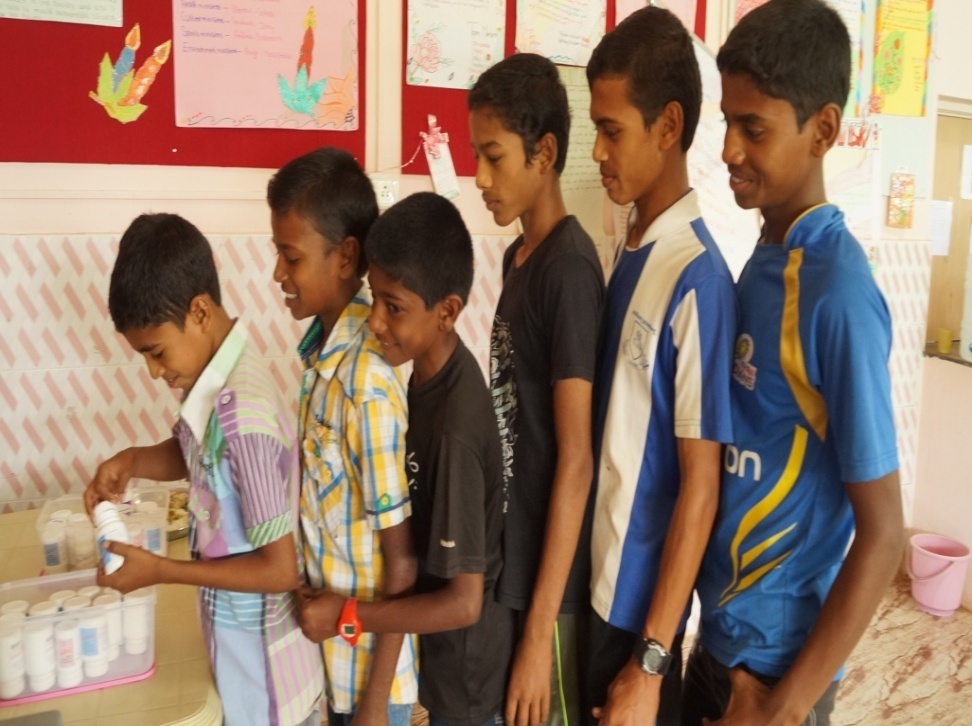 Emotional support systems
Yoga  and Breathing Exercises
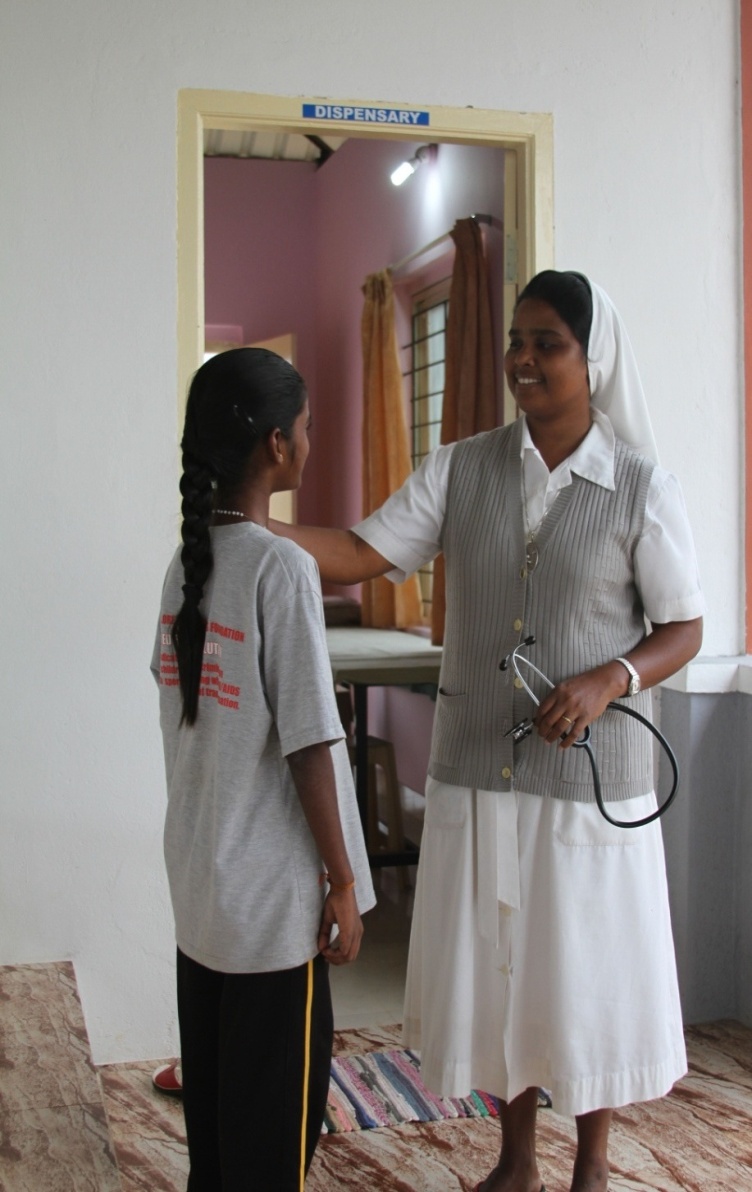 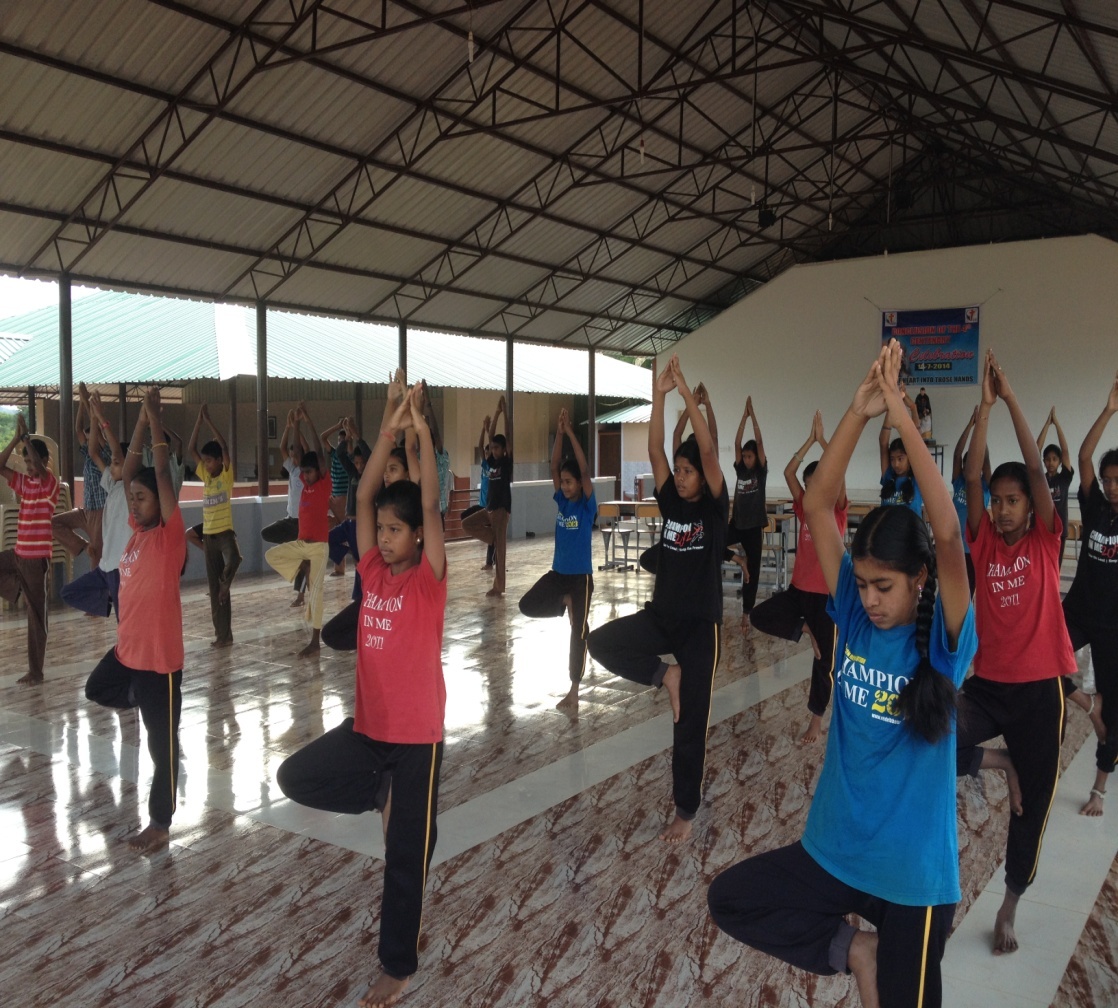 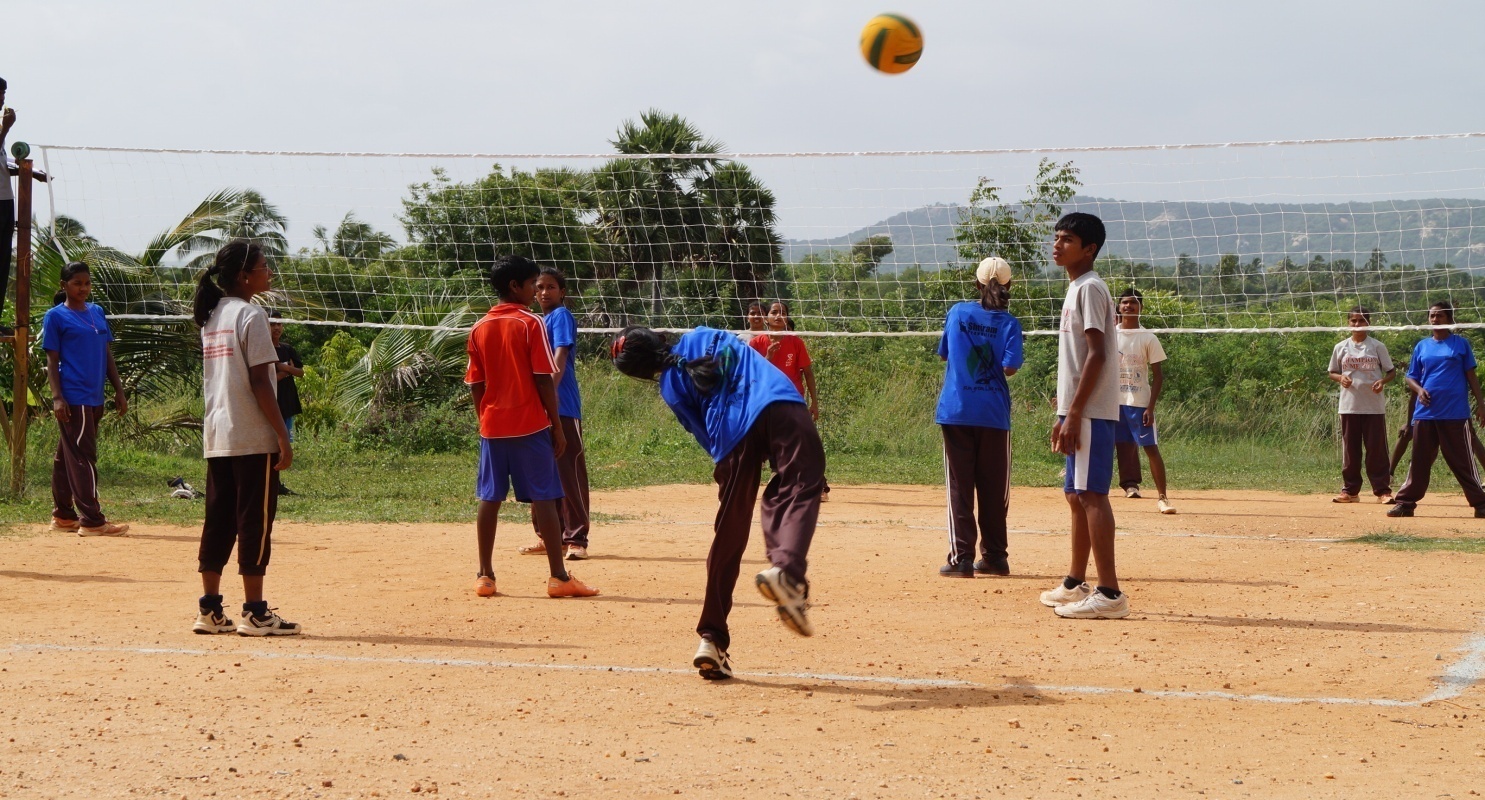 Hygiene
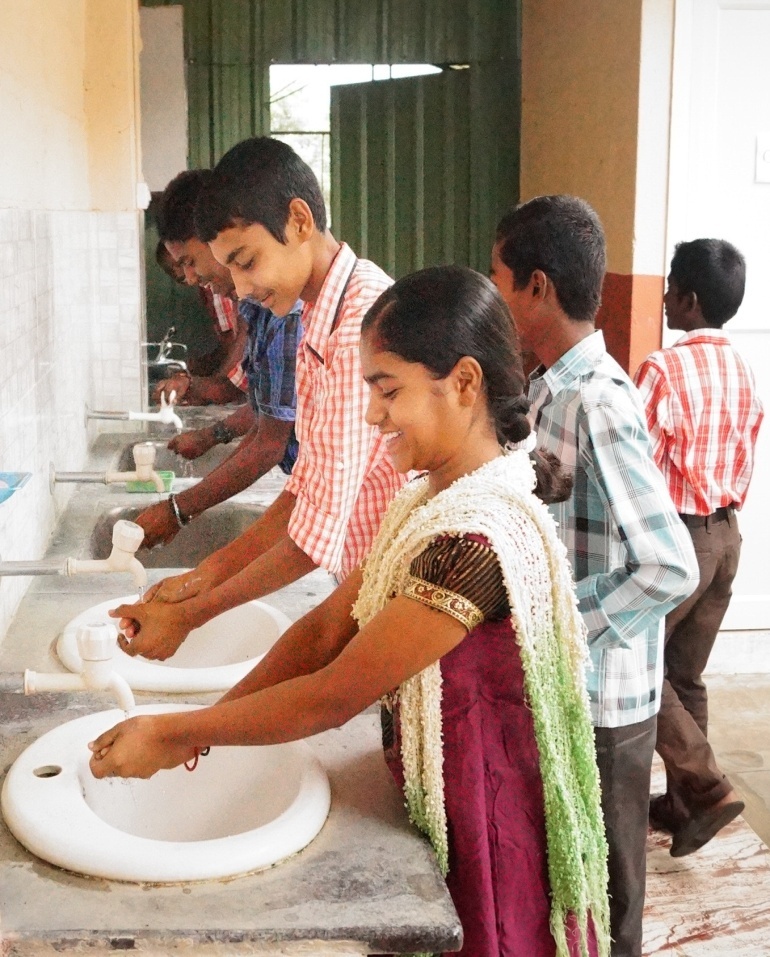 Running and Sports
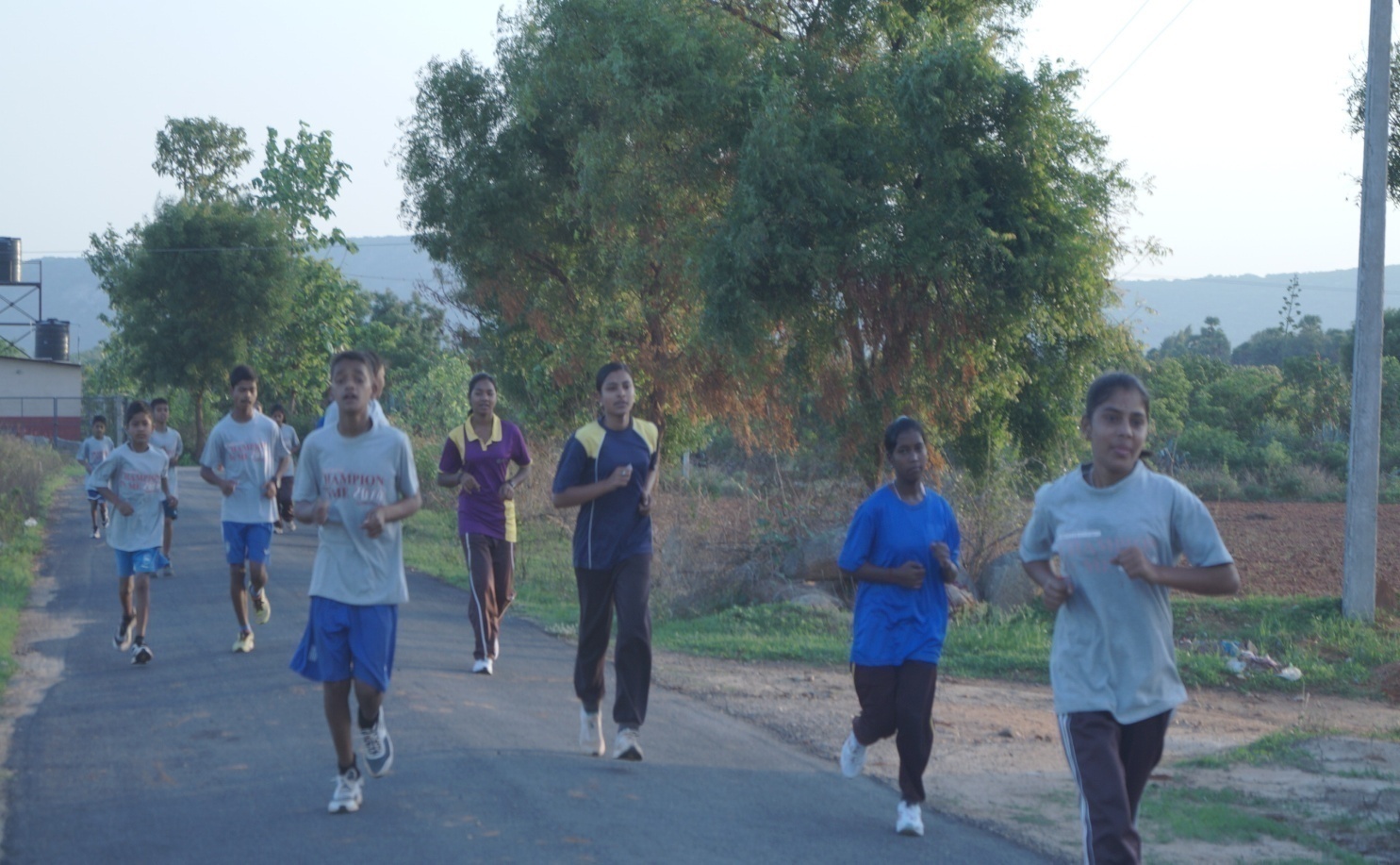 4. Build self esteem and confident through life skill training guidance and support.
Camps 
Workshops
Facilitating the young ones
Vocational Training
5. To develop skills for securing job through vocational training based on aptitude.
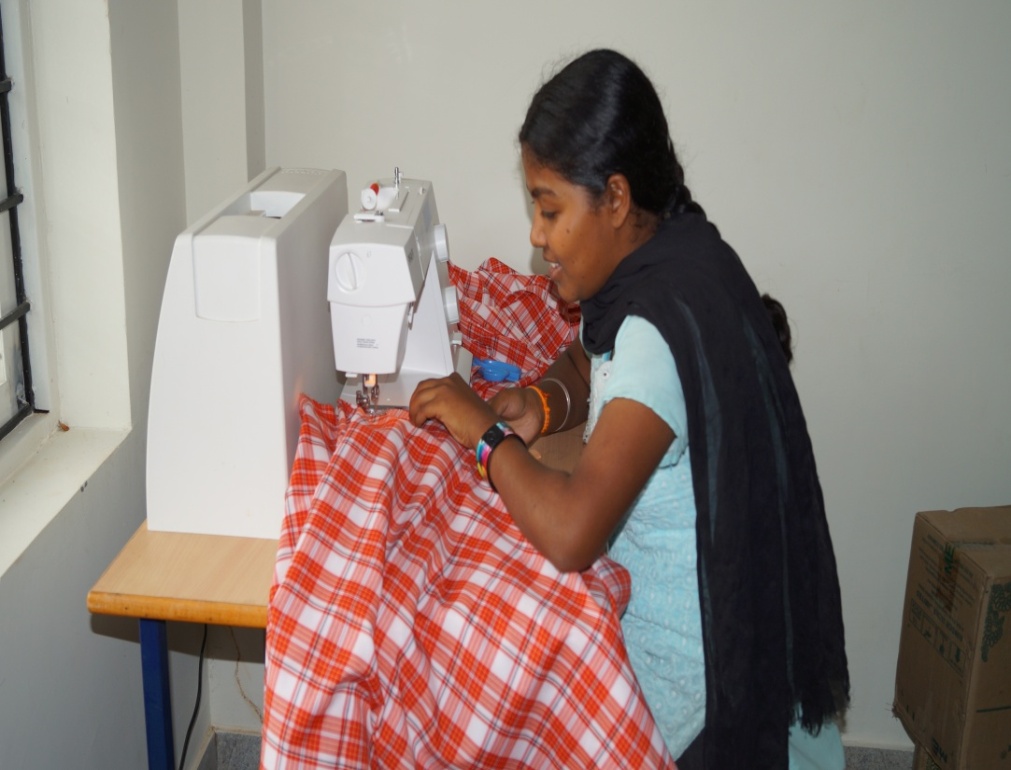 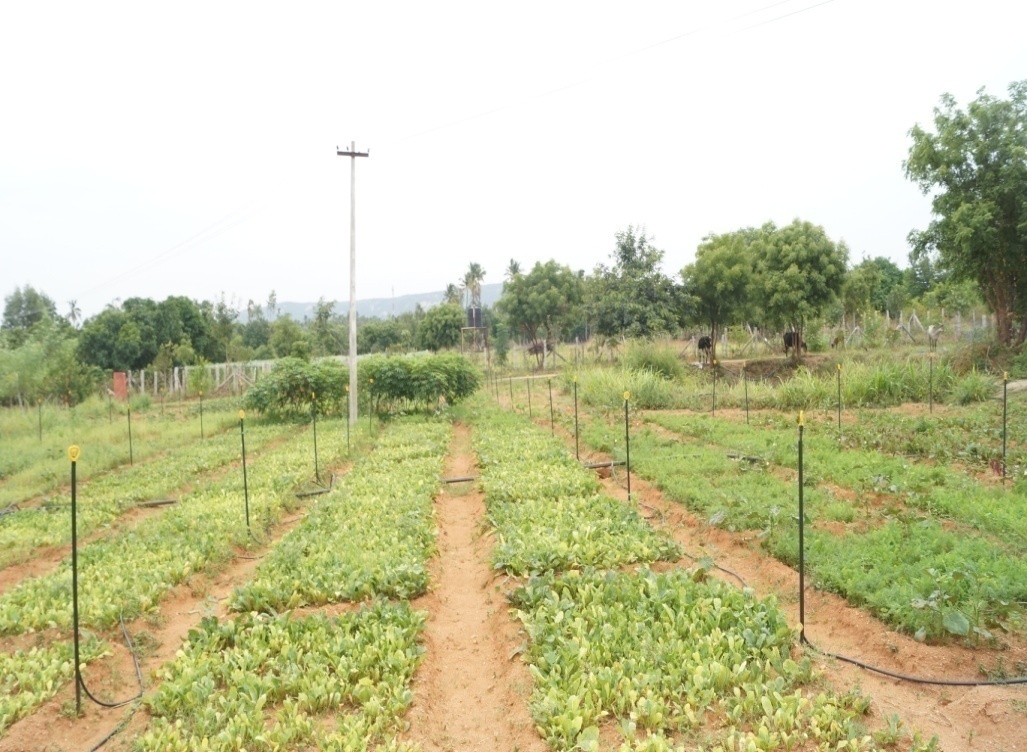 FARMING
TAILORING
RECYCLING
COMPUTER
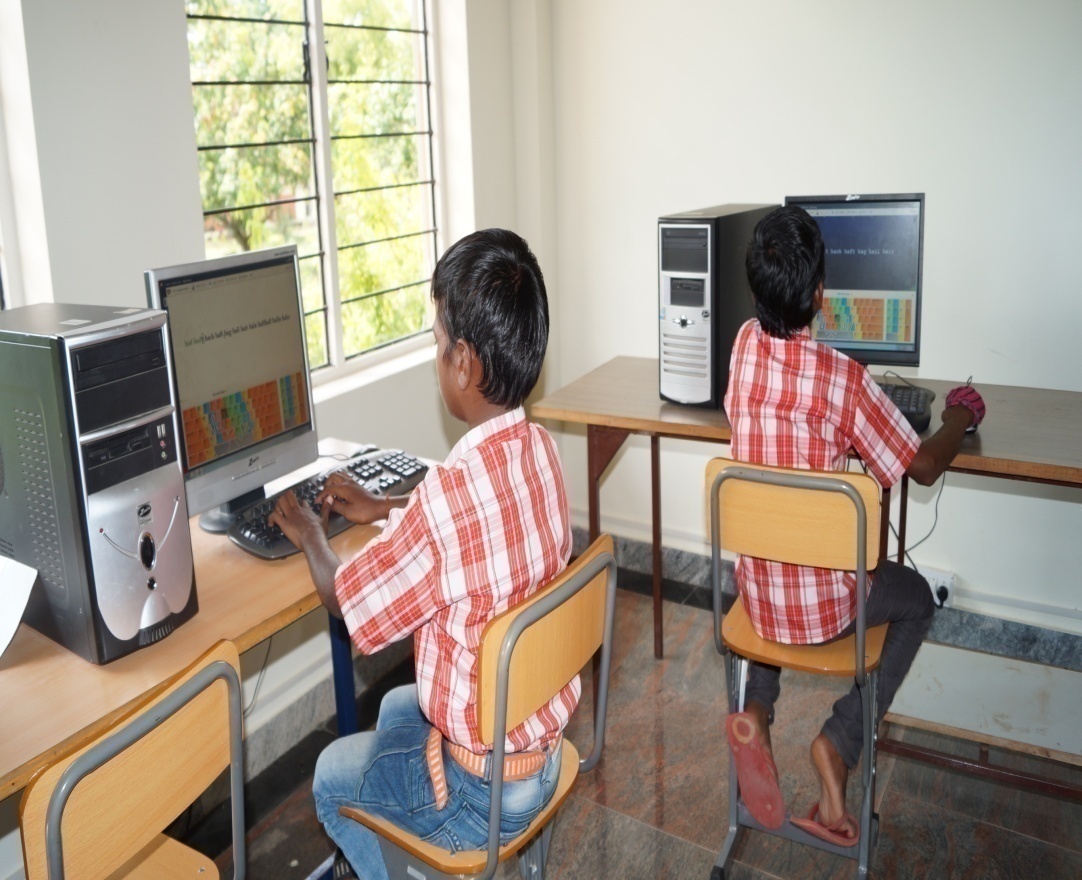 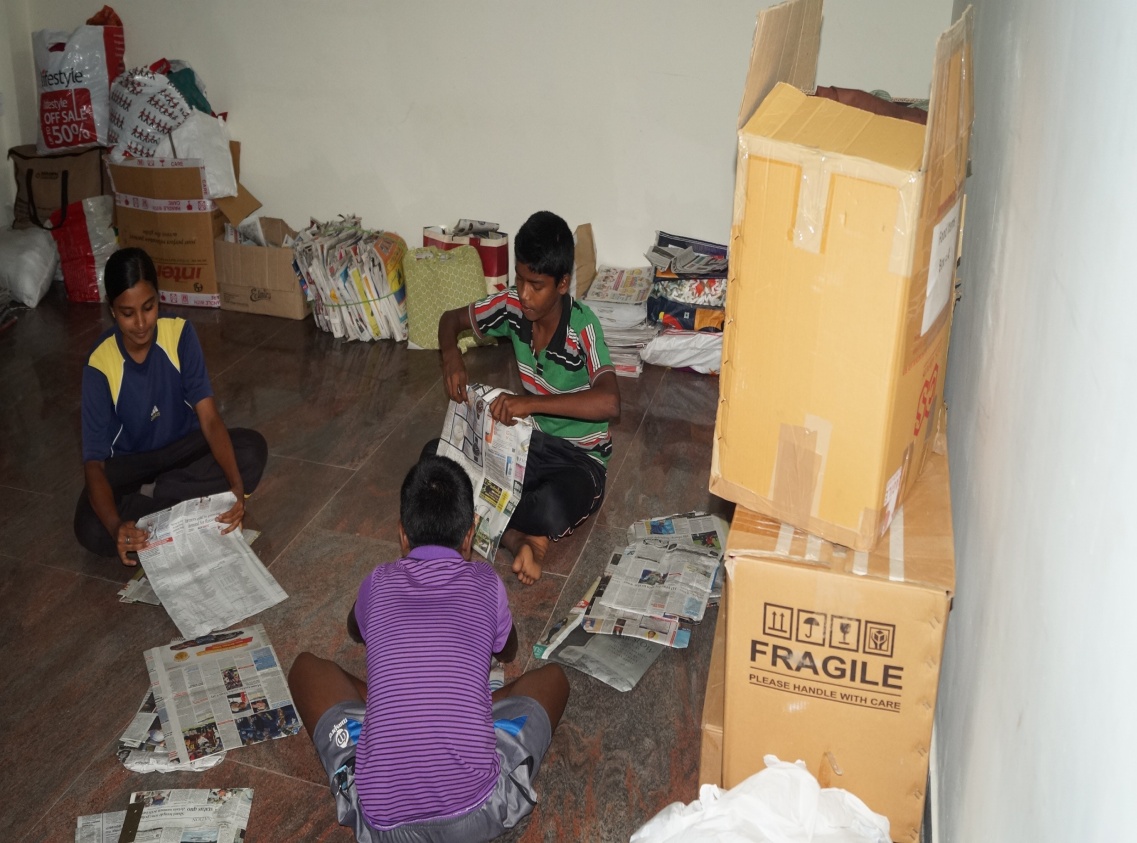 MARKETING
DAIRY FARMING
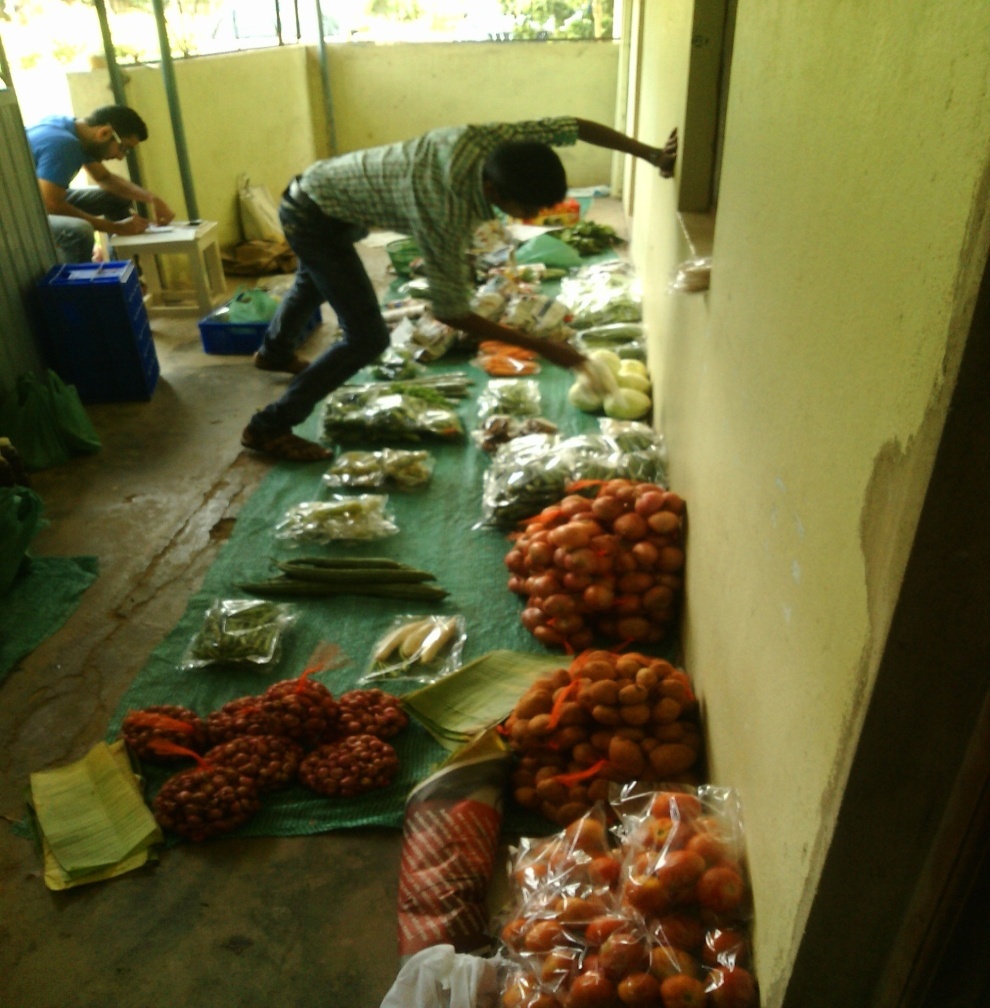 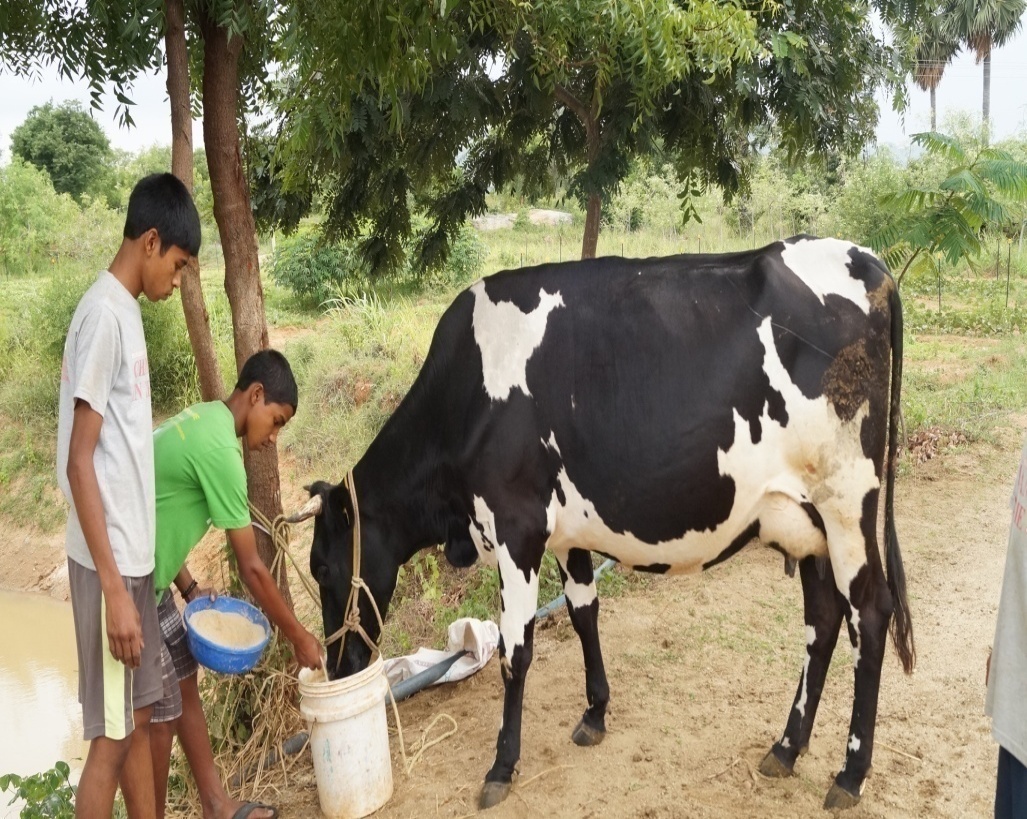 CATERING
POULTRY
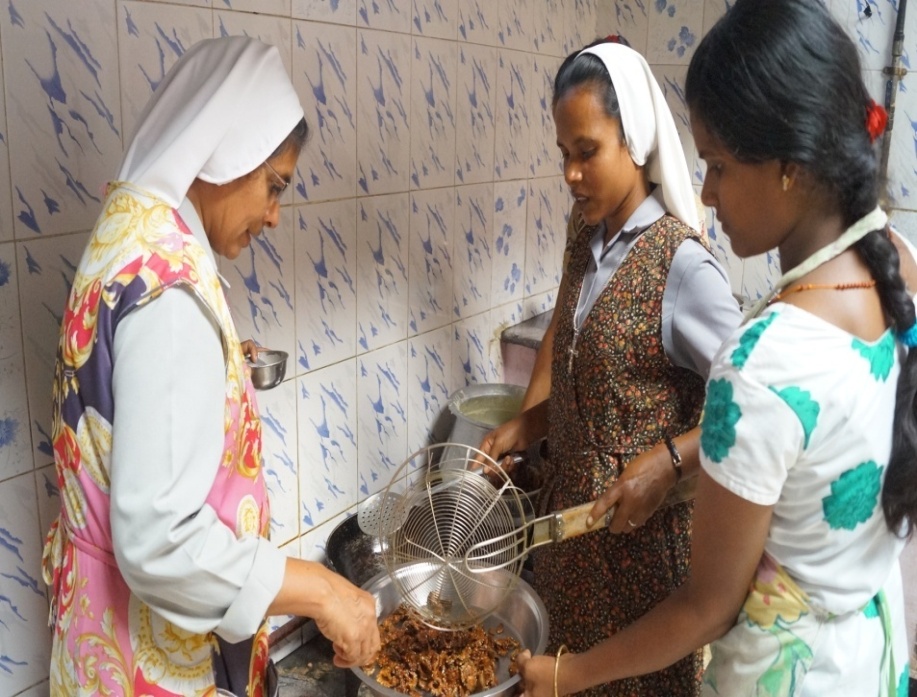 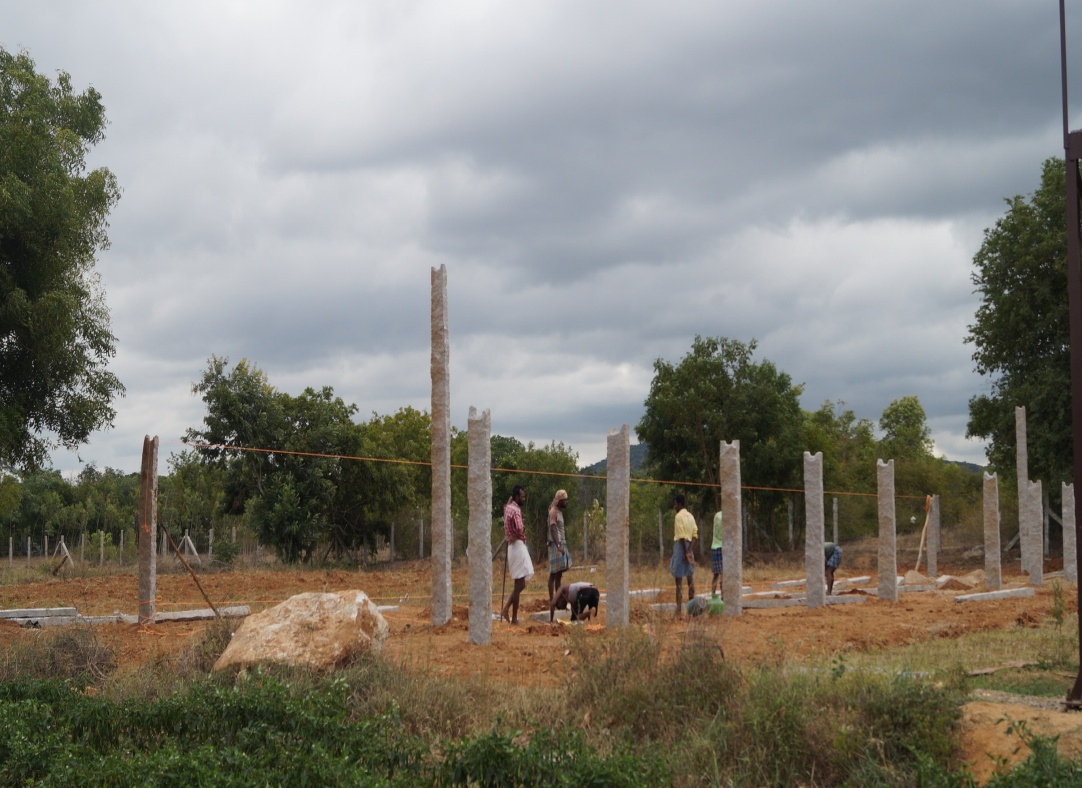 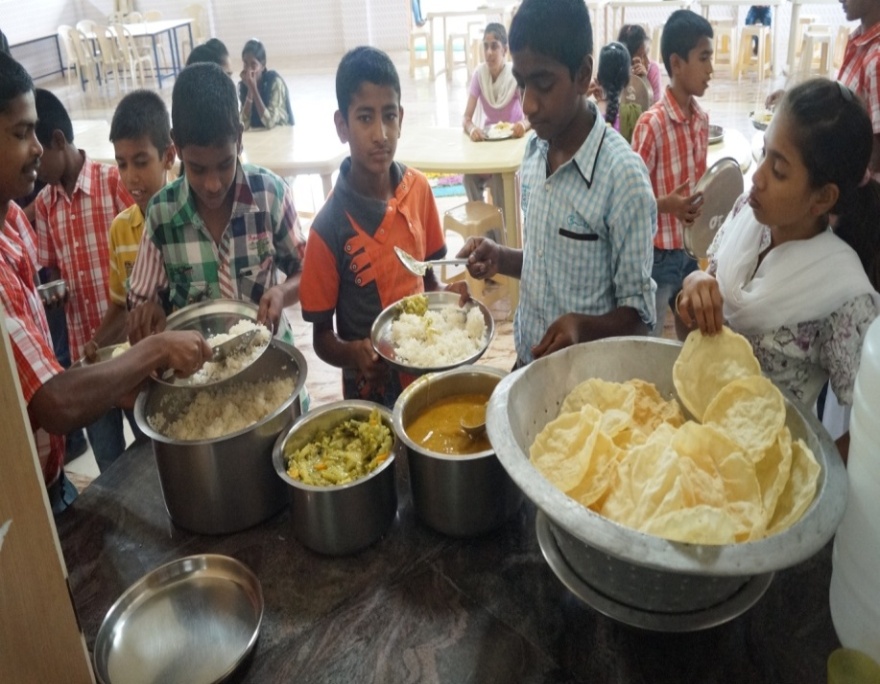 PHOTOGRAPHY
NURSERY
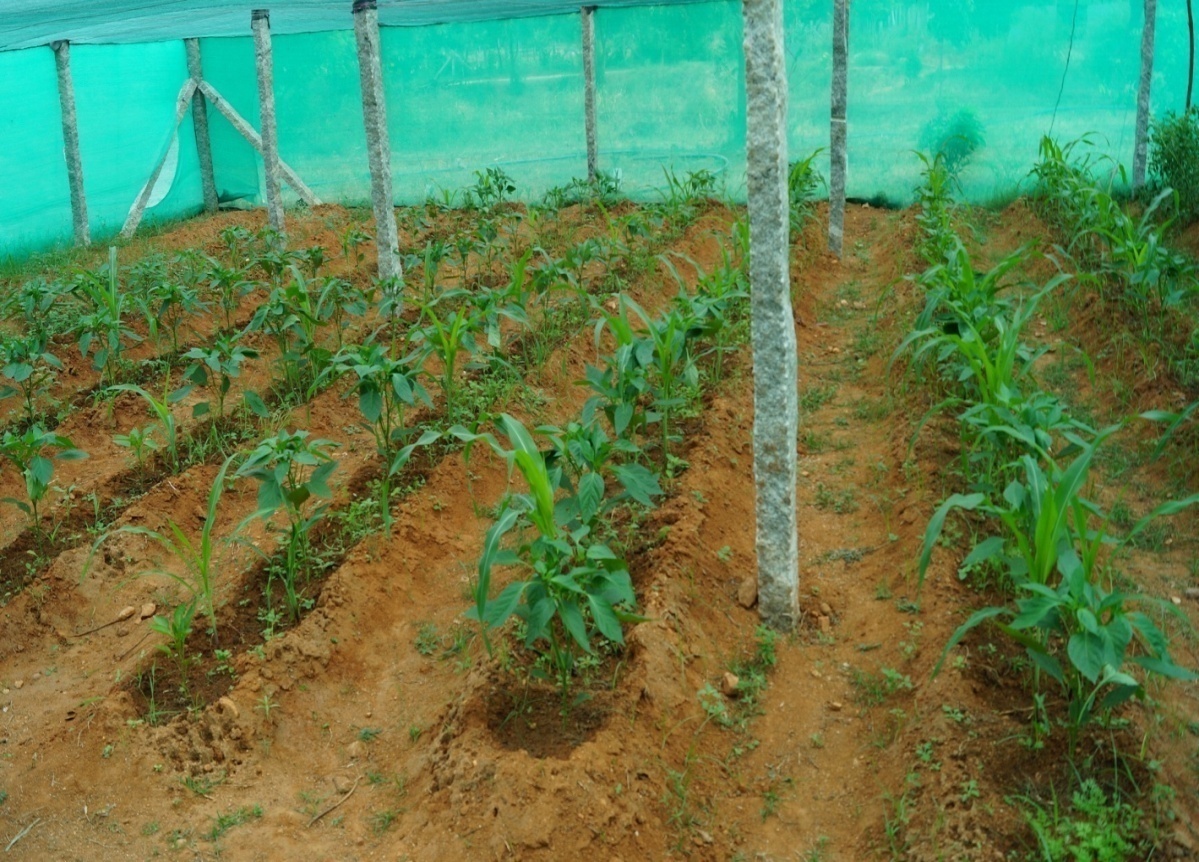 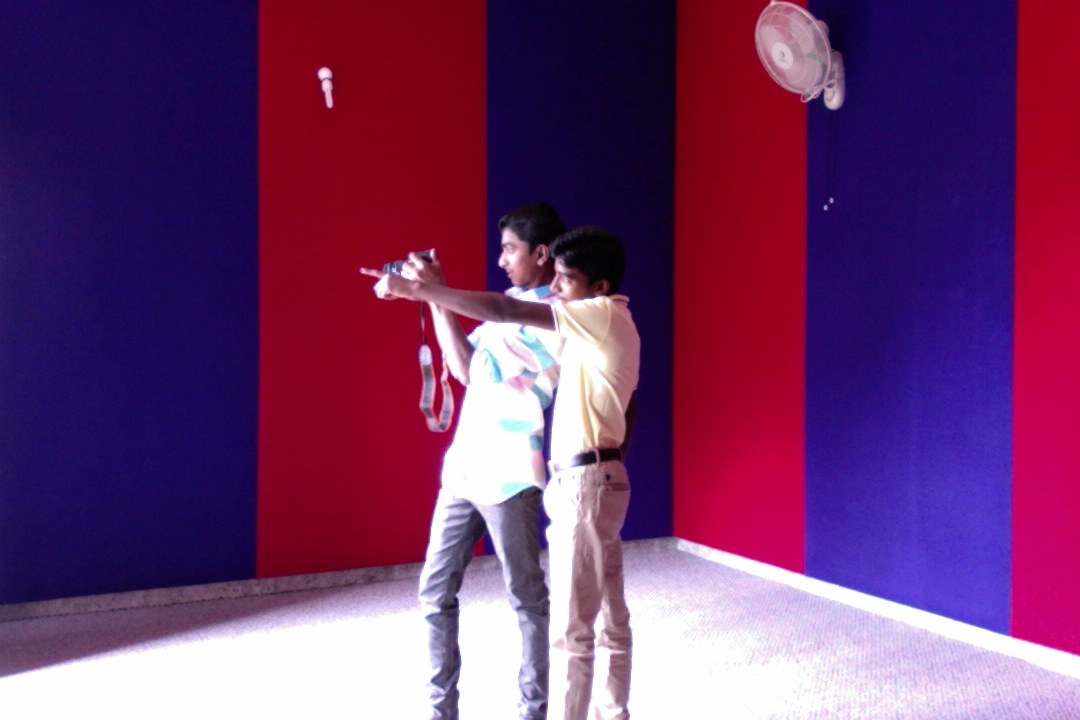 WORKSHOPS
To guide and support the students to transition into responsible, healthy and hope filled adults
Leadership 
Communication
Personality development
Life skill
Entrepreneurship training 
Career guidance
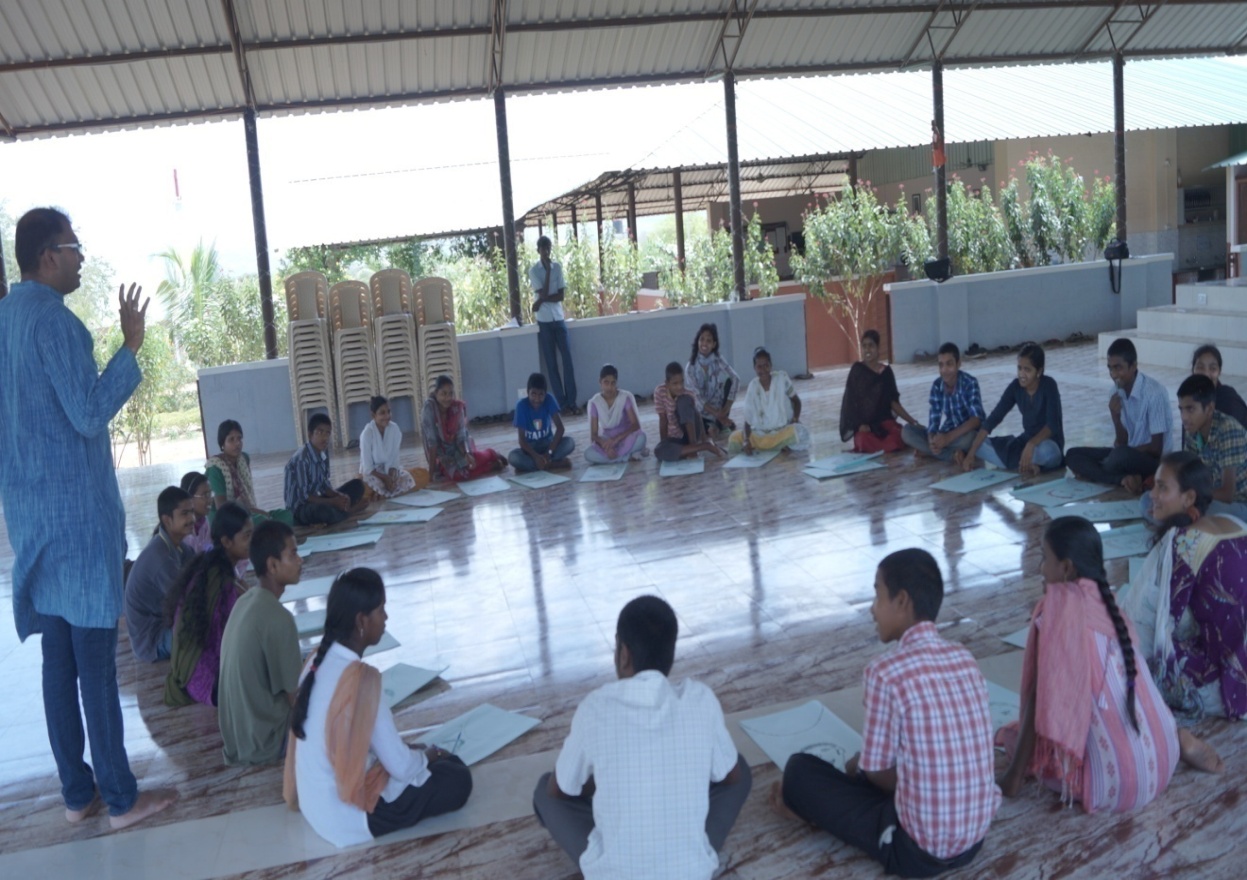 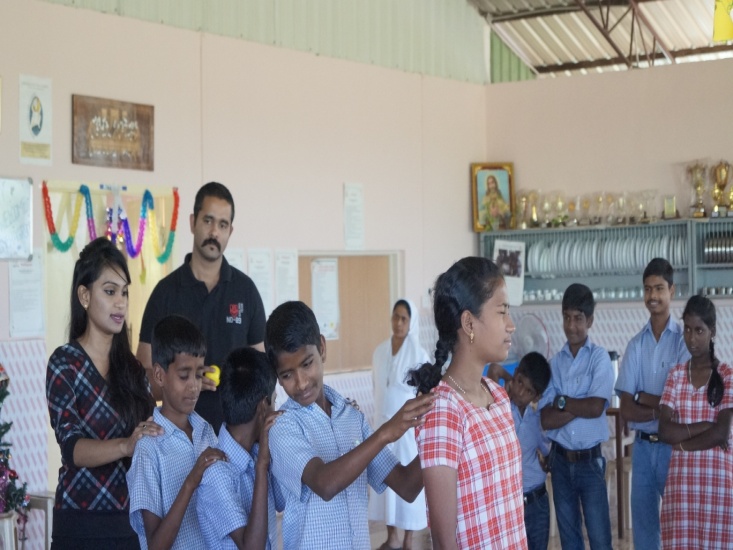 Out reach program
1.Children of krishnagiri project (Kalangare camp)
 2.Children of community
 3.  Community outreach
Co-curricular activities
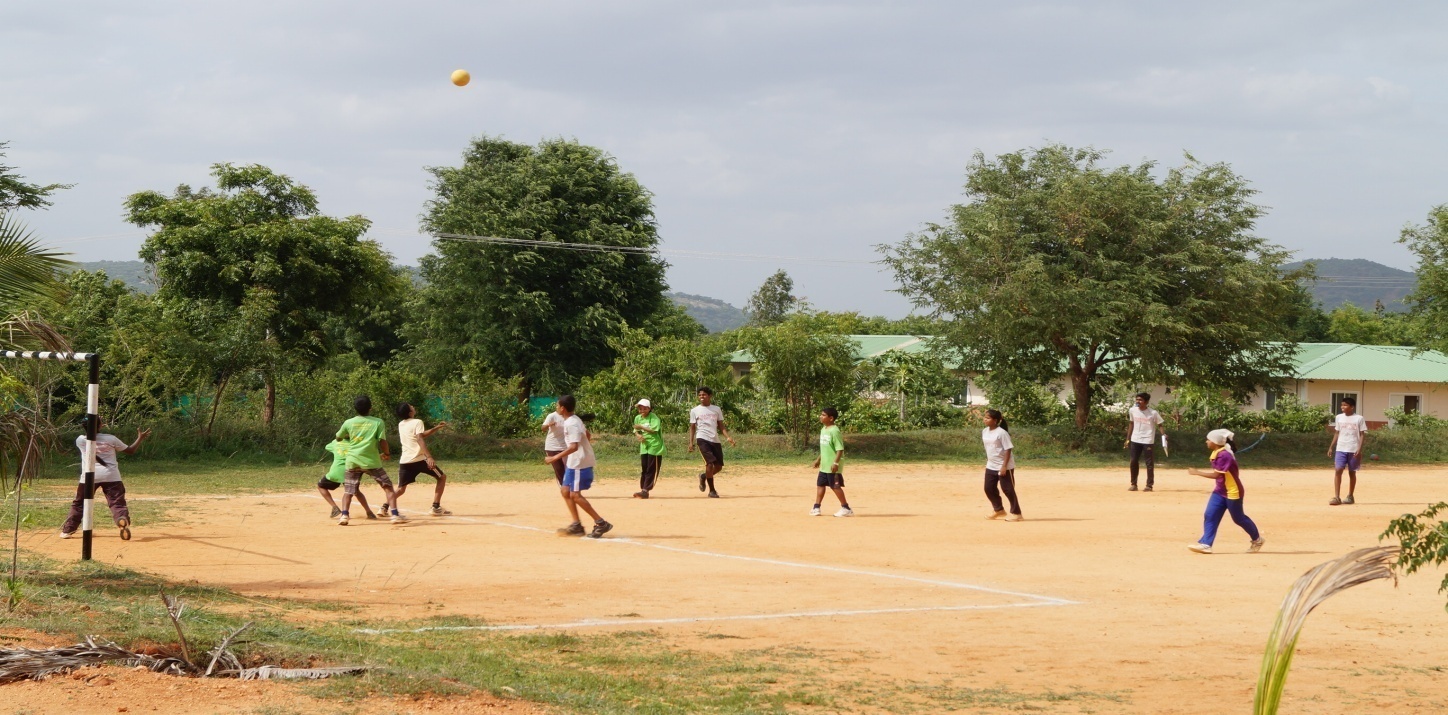 Sports
Dance
Gardening
Yoga
Exercise
Running
Exposure visits
Creativity development
Cultural programs
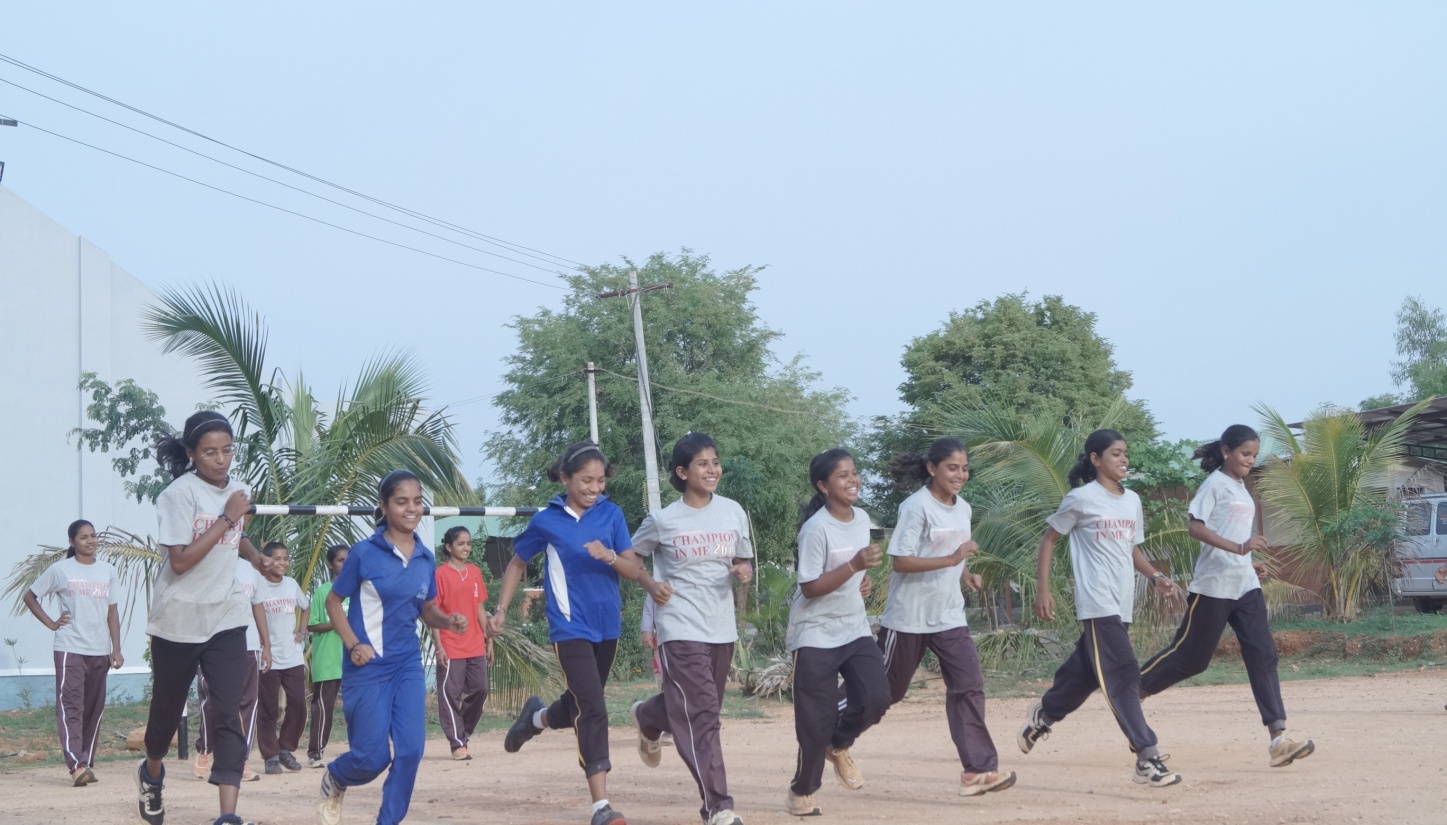 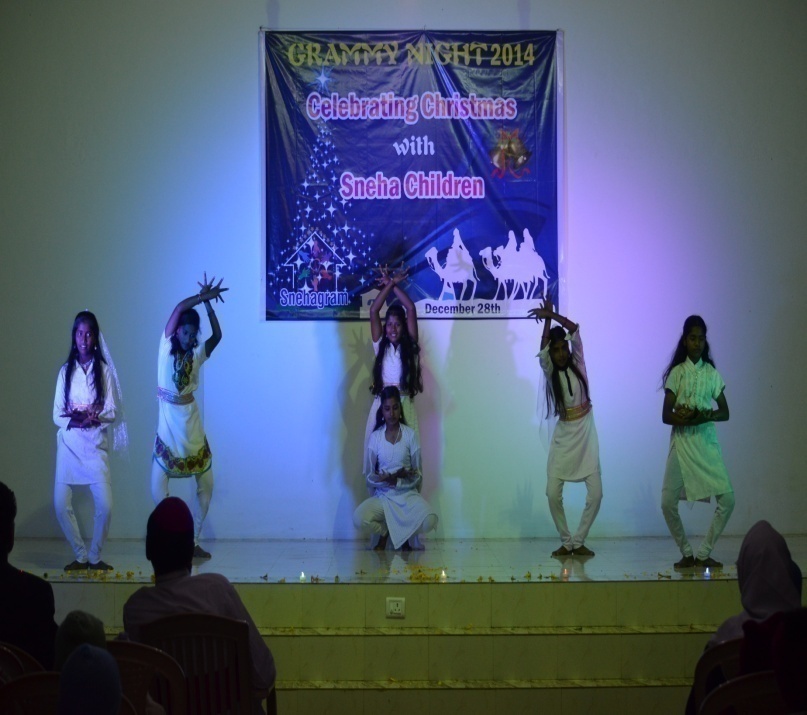 Festivals
We celebrate all national days and    also many religious festivals such as :
 
 Republic day 
  Independence day 
  Gandhi jayanthi 
  Pongal
  Ugadi
  Diwali 
  Onam
  Christmas
  Holi
Partnership &Collaboration
Camillians 
Daughters Of Divine Providence
Karnataka Health Promotion Trust
St. John’s Medical College  Hospital
Boston University
Runners High, Bangalore
International Service Agency (INSA-India)
Christ University
ICRDCE ,Chennai 
Bangalore School Sports Foundation (BSSF)
Learn For Life Foundation, USA
Sustainability projects
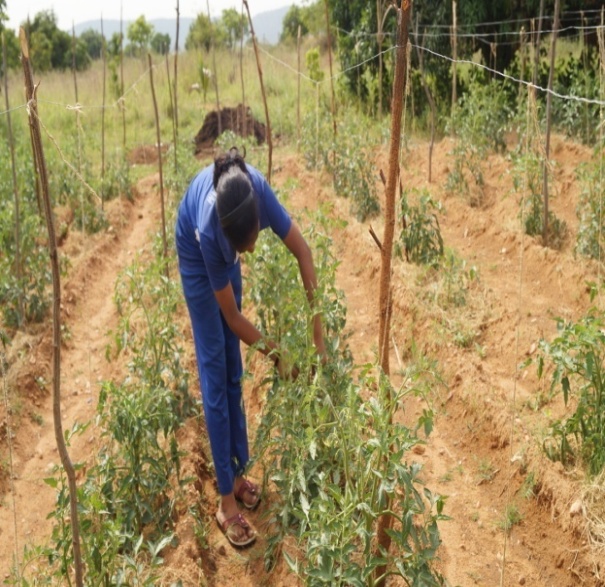 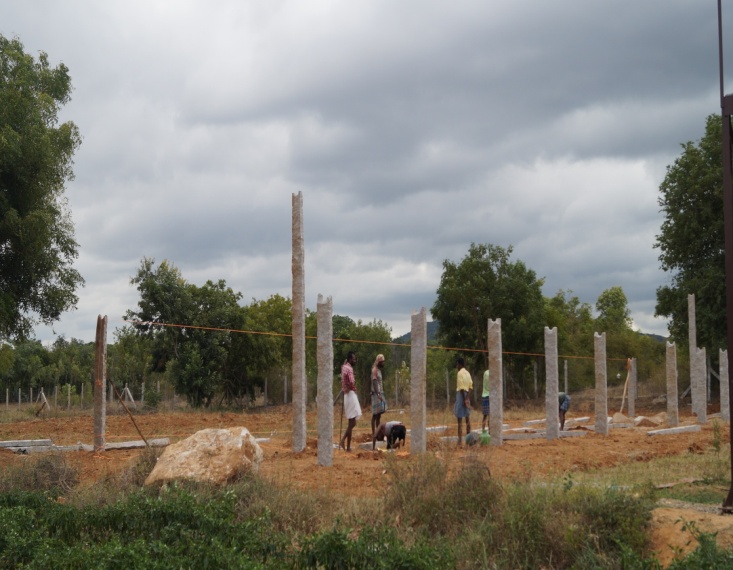 Farming
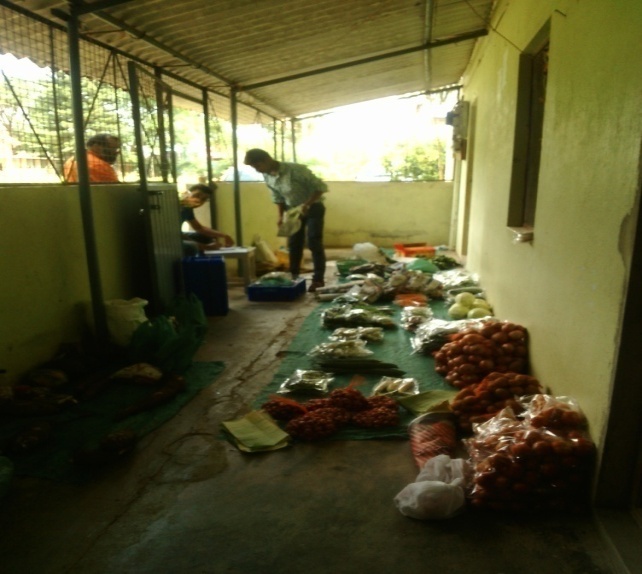 Poultry
Farming
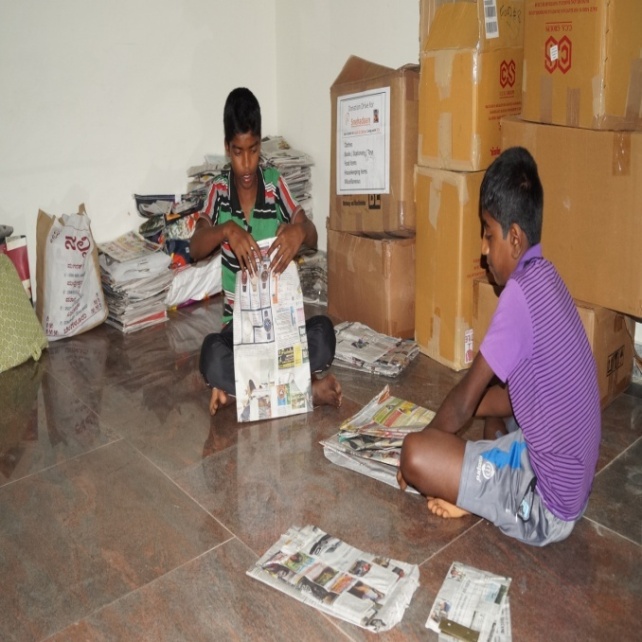 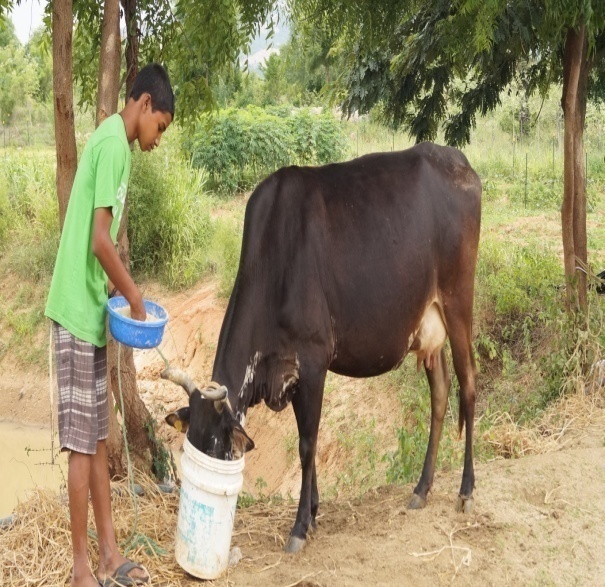 Marketing
Dairy farm
Recycling
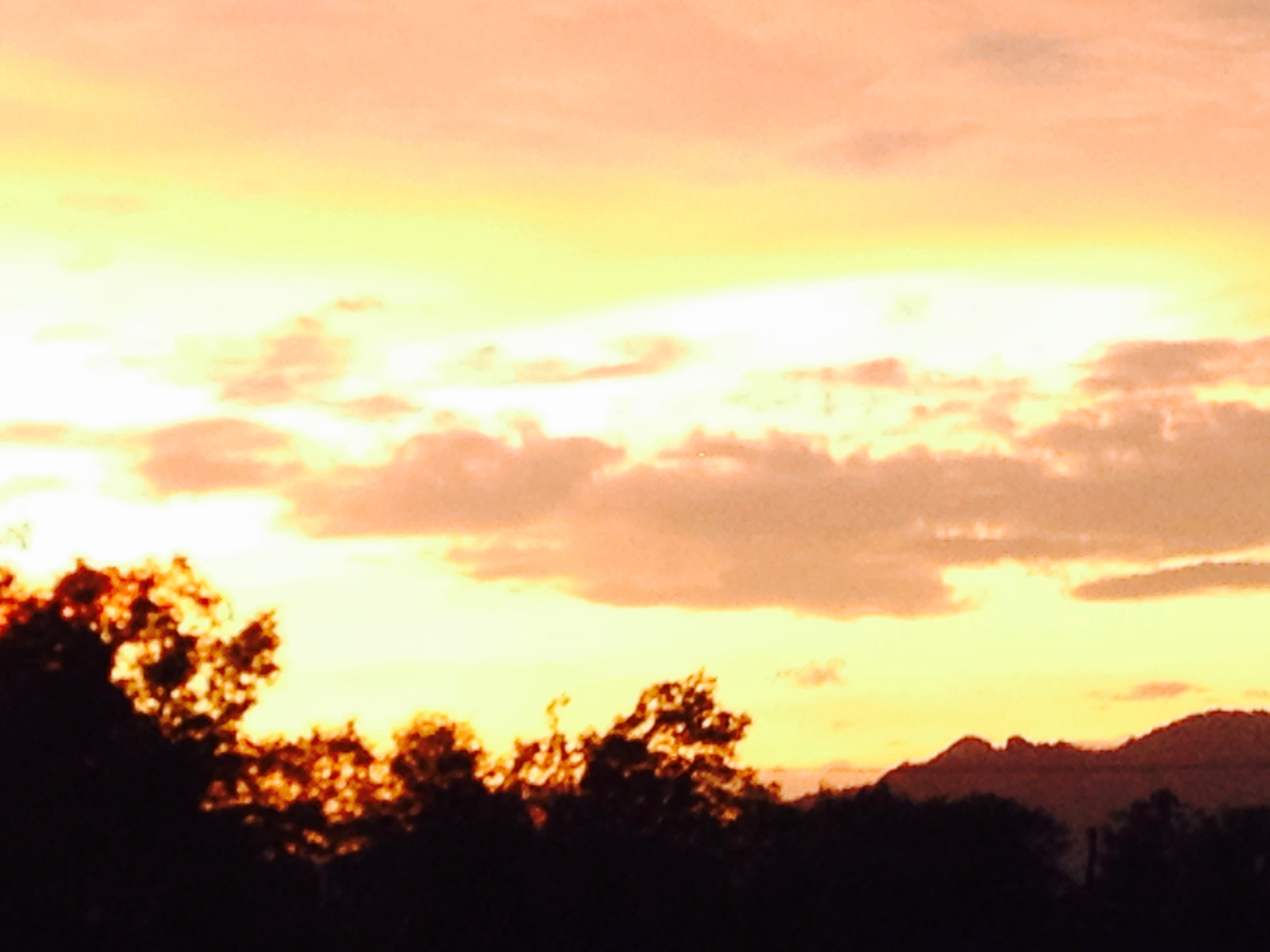 Thank you